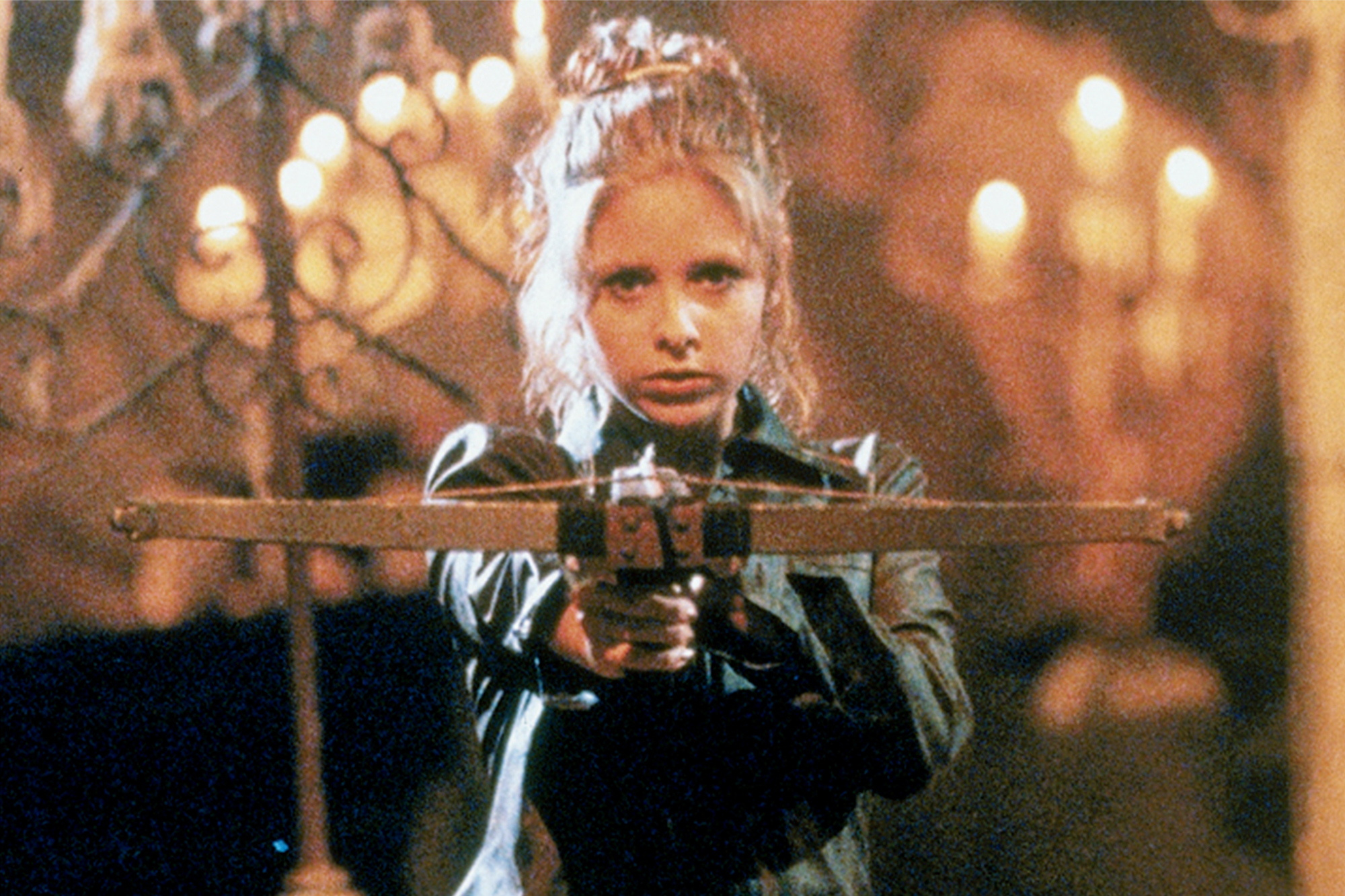 Delete
Killing those immortal heap variables!
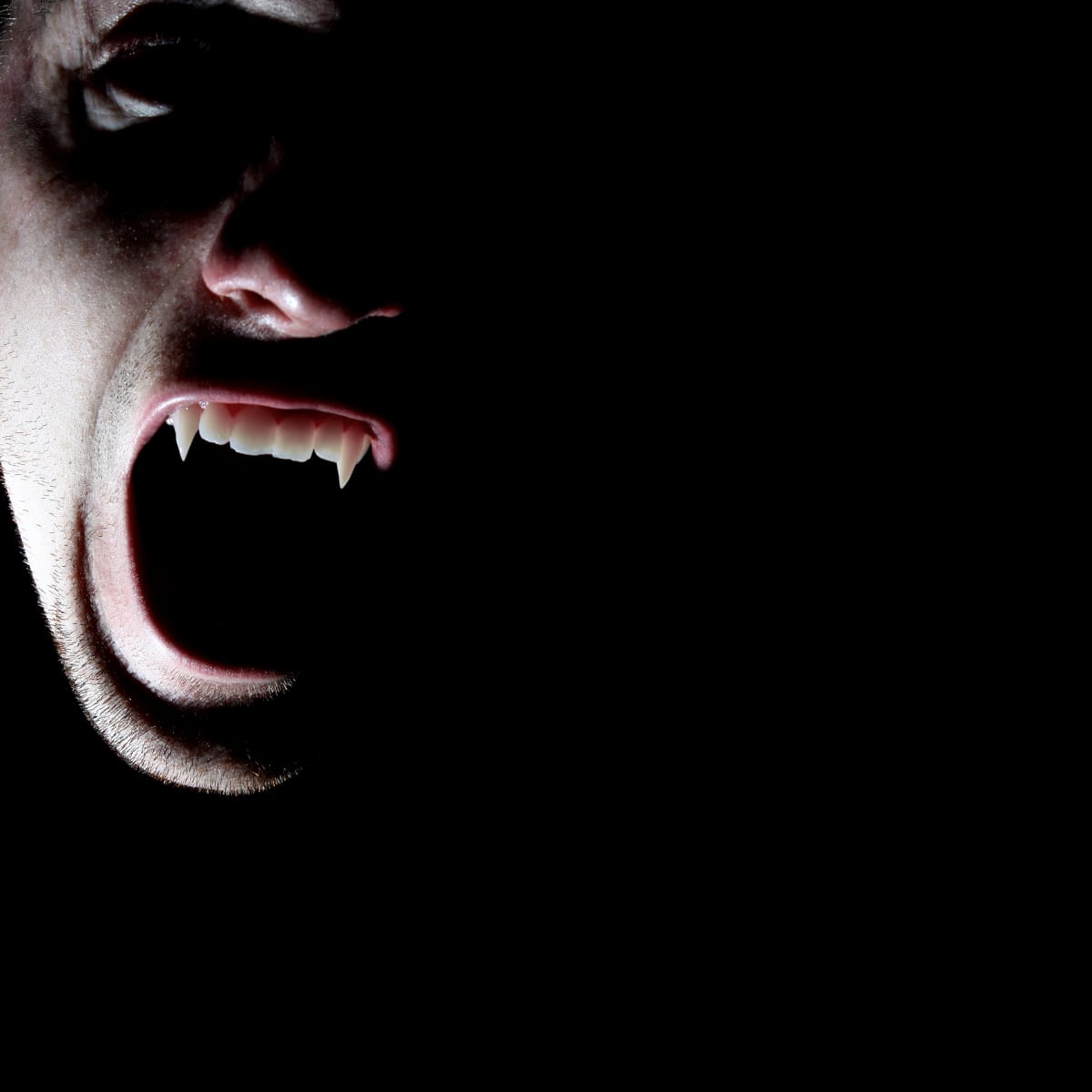 Variables on the heap STAY ON THE HEAP FOREVER AND EVER AND EVER…
    …Until we remove them from the heap
(we’re variable slayers!!!   Yeah, I can hear you groaning through the computer…)

When you’re done with a variable… you want to remove it from the heap
otherwise it is wasting space 
c++ can be made to have a very small memory footprint (part of what makes it fast and efficient!)
we want to code so that we’re not wasting space!


Delete: frees up the space on the heap! (free in c)
delete (takes things off the heap)
int *x;
if( !(x  = new int ))   {
	cout << "Error: out of memory." <<endl;             // checking to see if there’s space on the heap
	exit(1);
} //if
else  {
*x = 2;
} //else

delete x;  //deallocates the space in memory
	       //now the space set aside for x is available to 
                 //be used by other variables
delete (takes things off the heap)
int *x  = NULL;   // Pointer initialized with null (default is undefined)
cout << “Enter the number of numbers you want” << endl;
int y;
cin >> y;
x  = new int[y]; // Request memory on heap for space for y ints (sequentially)

for (int k = 0; k < y; k++) {
x[k] = k;
} //for


And now to free an array?
         delete [] x;

         //delete x;  - why not?  It compiles…

	because you just freed up the address of the first space in the array
	remember, x only holds the address of the first value.  
	To free all the space set aside for the array, you must use []
What about arrays?
int **x  = NULL;     	// Pointer initialized with null
x  = new int *[4]; 	// Allocate memory on heap for a 4x3 array
for (int i = 0; i < 4; i++) {
x[i] = new int[3];
} //for
for (int i = 0; i < 4; i++) {
for (int j = 0; j < 3; j++) {
	x[i][j] = i+j;
        } //for
} //for


Why can’t we just do this?
delete [] x;  // compiles just fine…
deleting multidimensional arrays?
Why can’t we just do this?
delete [] x;  // compiles just fine…

Because now you’ve freed the array of addresses of the first values of the arrays
You STILL have a bunch of arrays taking up space on the heap!
BUT NO WAY OF FINDING THEM!!!
You deleted their addresses!!!
GARBAGE
AKA Memory Leak!
BAD PROGRAMMER!
heap
0      1       2
1      2       3
2      3       4
3      4       5
int **x  = NULL;     	// Pointer initialized with null
x  = new int *[4]; 		// Allocate memory on heap for a 4x3 array
for (int i = 0; i < 4; i++) {
x[i] = new int[3];
} //for

for (int i = 0; i < 4; i++) {
delete [] x[i];  //delete each array of ints first!
} //for
delete [] x;  //delete the array of addresses
Deleting a multi-dimensional array
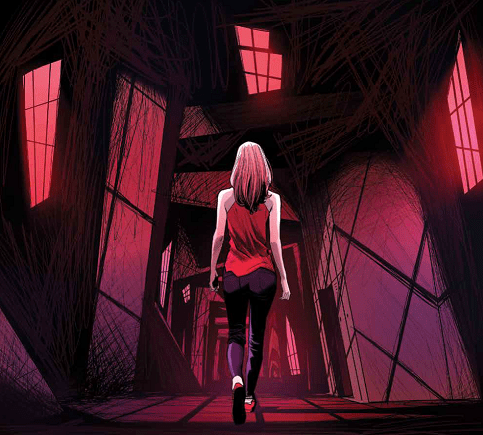 Take-aways!
Delete – removes stuff from the HEAP ONLY
Cannot use Delete on variables on the stack!!!!!!
When you are done with a variable on the heap, you should delete it!
Arrays: 
when you delete an array, you want to free the entire array space!
Not just the space for the address of the first value of the array:
E.g., delete [] arr;
Multidimensional arrays: 
delete the arrays of values first, then the array of addresses of the arrays:
for (int i = 0; i < 4; i++) {
	delete [] x[i];
} //for
delete [] x;
Classes and objects on the heap:
Next ppt